Happy 2nd Birthday, Slidesgo
Here is where your presentation begins!
Contents of this template
Here’s what you’ll find in this Slidesgo template: 

A slide structure based on a multi-purpose presentation, which you can easily adapt to your needs. For more info on how to edit the template, please visit Slidesgo School or read our FAQs.
An assortment of graphic resources that are suitable for use in the presentation can be found in the alternative resources slide.
A thanks slide, which you must keep so that proper credits for our design are given.
A resources slide, where you’ll find links to all the elements used in the template.
Instructions for use.
Final slides with:
The fonts and colors used in the template.
A selection of illustrations. You can also customize and animate them as you wish with the online editor. Visit Storyset to find more. 
More infographic resources, whose size and color can be edited. 
Sets of customizable icons of the following themes: general, business, avatar, creative process, education, help & support, medical, nature, performing arts, SEO & marketing, and teamwork.
You can delete this slide when you’re done editing the presentation.
Whoa!
Learn how to give a good presentation in PowerPoint or Google Slides
“Know your audience and adapt the presentation to them. Try to use the appropriate tone for each occasion.”
—SOMEONE FAMOUS
Choose the tone
Formal
Informal
If you are using a presentation to defend your thesis, it’s better to choose a formal tone.
If you’re going to show your project to your classmates, a dynamic and funny approach could be better.
01
Happy 2nd birthday!
Try to summarize and structure your information nicely!
Awesome words
Tips
Text
Colors
Graphs
It must be legible at a glance, so try to use big font sizes
Adapt the colors to the theme, the tone and your audience
If you’re going to show numerical data, it’s best if you use graphs
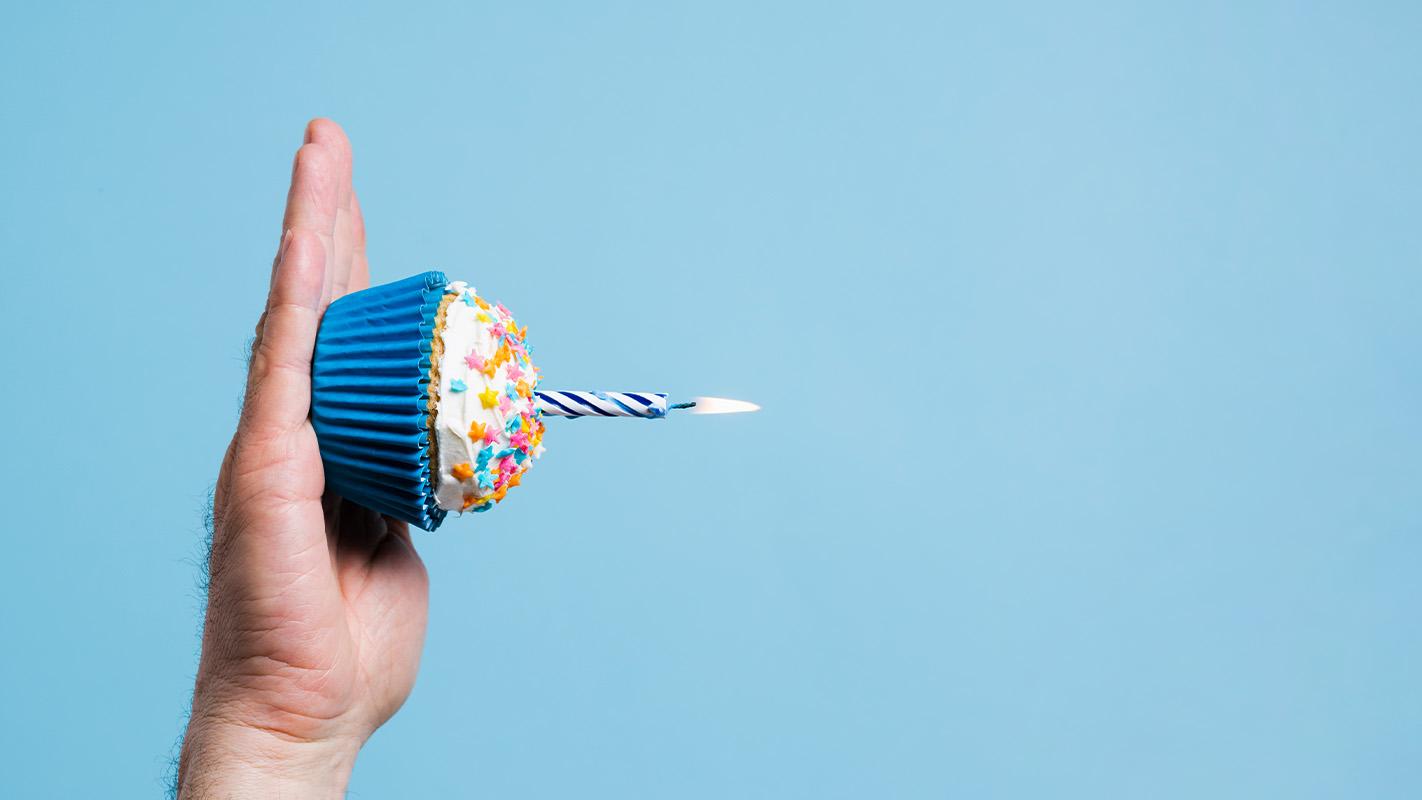 A picture always reinforces the concept
Images help you reinforce concepts and are the most effective tool to make an impact on your audience
Prepare your presentation
Tone
Images
Use an appropriate tone for your audience
Select the right images for your slides
Text
Fonts
Summarize the information provided
Use fonts that fit your theme and tone
This is a table!
This is a map
Color
Images
Colors help you sort the content
Images should have a style in common
Data
Graphs
Graphs are ideal to show data
Summarize and structure the data
Improve your presentation
Transitions
Pictures
Transitions between slides make your speech more dynamic
Try to find quality images, with a reasonable size
Timelines
Graphs
Timelines help you represent the evolution of your idea, product, etc.
Use graphs if you need to show numerical data
45,658,451
Big numbers catch your audience’s attention
Use graphs
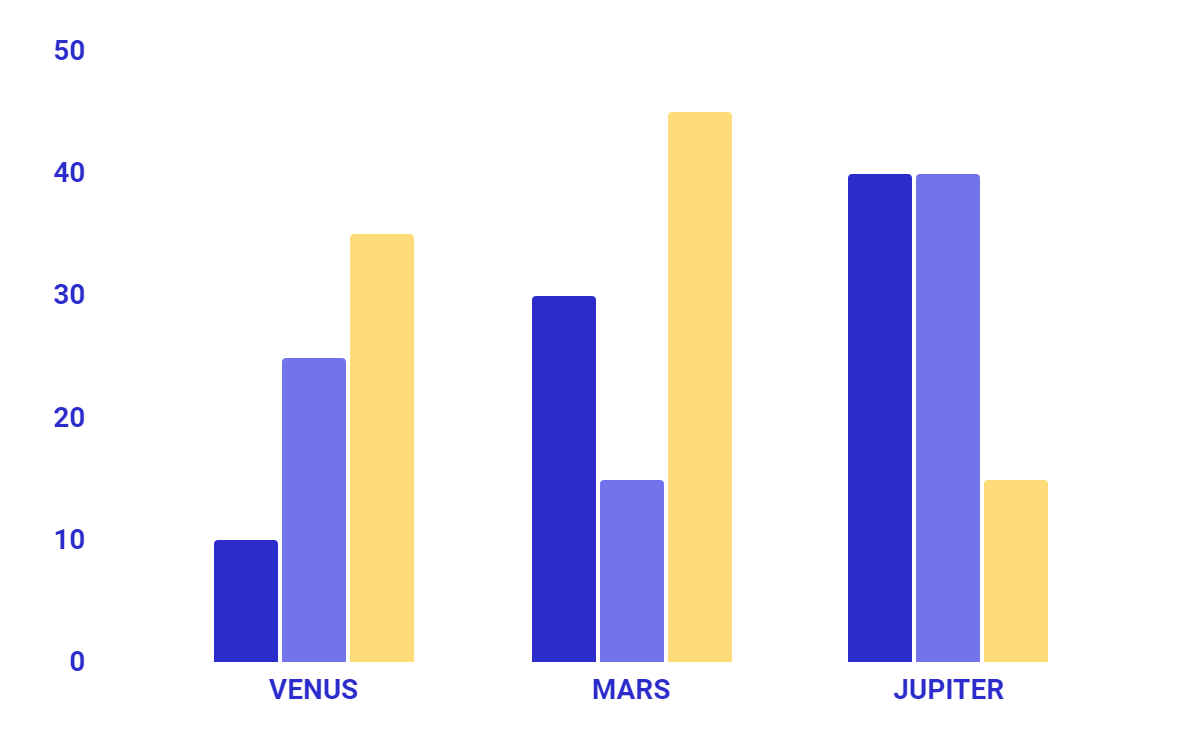 Colors
Use colors to differentiate and compare data
Size
Choose a reasonable size for your graph
Variety
There are line charts, bar charts, area charts, etc.
* To modify this graph, click on it, follow the link, change the data and paste the new graph here, replacing this one
Things to keep in mind
Text
Audience
Storytelling
Summarize the information provided
Adapt the presentation to your audience
Try narrative techniques such as storytelling
Fonts
Colors
Images
Try not to use more than three different fonts
Adapt the colors to the theme and audience
Find quality images, with a reasonable size
A picture is worth a thousand words
How about an infographic?
80%
60%
55%
They convey information visually
They catch your public’s attention
They help reduce the amount of text
Thanks!
Do you have any questions?
youremail@freepik.com 
+91  620 421 838 
yourcompany.com
Please keep this slide for attribution
Alternative resources
Alternative resources
Vectors
Birthday landing page template

Photos

Birthday cake next to candle
People dancing at a party
Resources
Vectors
Hand-drawn birthday background design

Photos

Person holding birthday cupcake with candle
Still life of tasty birthday cake
Instructions for use
In order to use this template, you must credit Slidesgo by keeping the Thanks slide.
You are allowed to:
- Modify this template.
- Use it for both personal and commercial projects.
You are not allowed to:
- Sublicense, sell or rent any of Slidesgo Content (or a modified version of Slidesgo Content).
- Distribute Slidesgo Content unless it has been expressly authorized by Slidesgo.
- Include Slidesgo Content in an online or offline database or file.
- Offer Slidesgo templates (or modified versions of Slidesgo templates) for download.
- Acquire the copyright of Slidesgo Content.
For more information about editing slides, please read our FAQs or visit Slidesgo School:
https://slidesgo.com/faqs and https://slidesgo.com/slidesgo-school
Fonts & colors used
This presentation has been made using the following fonts:
Montserrat
(https://fonts.google.com/specimen/Montserrat)
#7373eb
#2c2ccc
#01b2ff
#008cf6
#d7f1fe
#0173ef
#ffdb7a
#ff9100
#e29000
##ffffffff
Storyset
Create your Story with our illustrated concepts. Choose the style you like the most, edit its colors, pick the background and layers you want to show and bring them to life with the animator panel! It will boost your presentation. Check out How it Works.
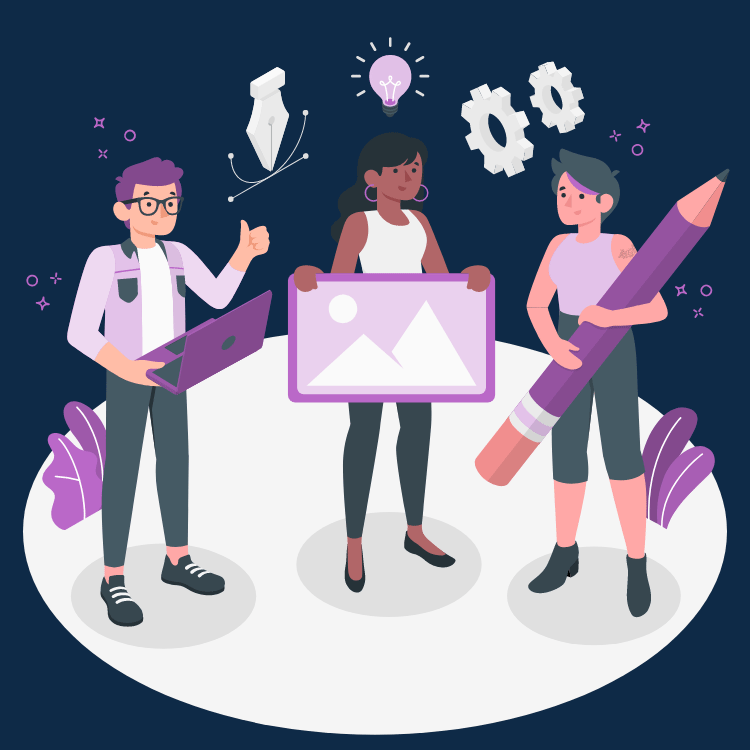 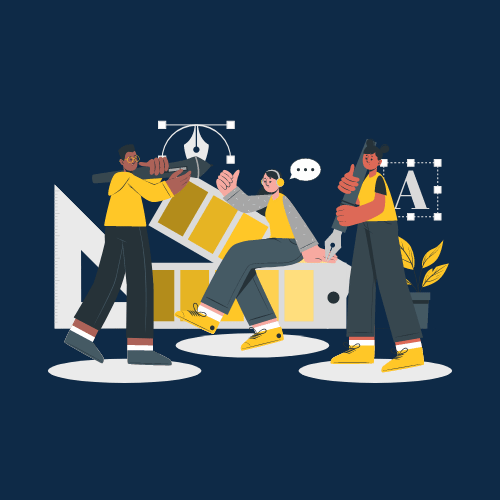 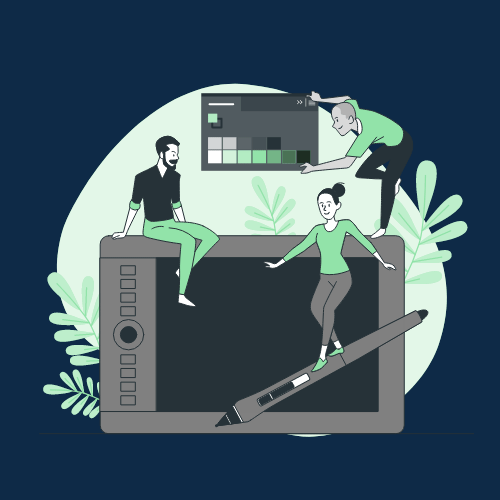 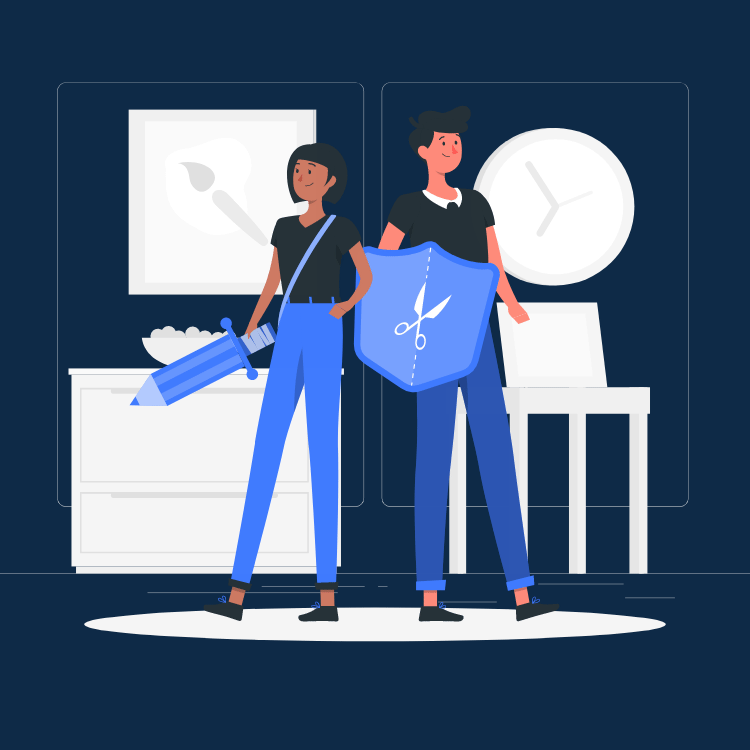 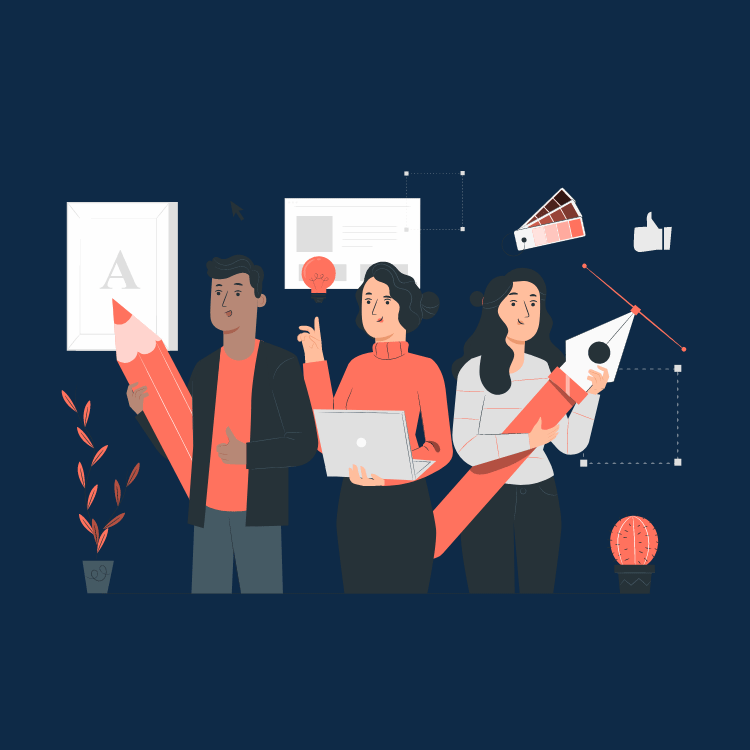 Pana
Amico
Bro
Rafiki
Cuate
Use our editable graphic resources...
You can easily resize these resources without losing quality. To change the color, just ungroup the resource and click on the object you want to change. Then, click on the paint bucket and select the color you want. Group the resource again when you’re done. You can also look for more infographics on Slidesgo.
FEBRUARY
JANUARY
MARCH
APRIL
PHASE 1
Task 1
FEBRUARY
MARCH
APRIL
MAY
JUNE
JANUARY
Task 2
PHASE 1
Task 1
Task 2
PHASE 2
Task 1
Task 2
...and our sets of editable icons
You can resize these icons without losing quality.
You can change the stroke and fill color; just select the icon and click on the paint bucket/pen.
In Google Slides, you can also use Flaticon’s extension, allowing you to customize and add even more icons.
Educational Icons
Medical Icons
Business Icons
Teamwork Icons
Help & Support Icons
Avatar Icons
Creative Process Icons
Performing Arts Icons
Nature Icons
SEO & Marketing Icons
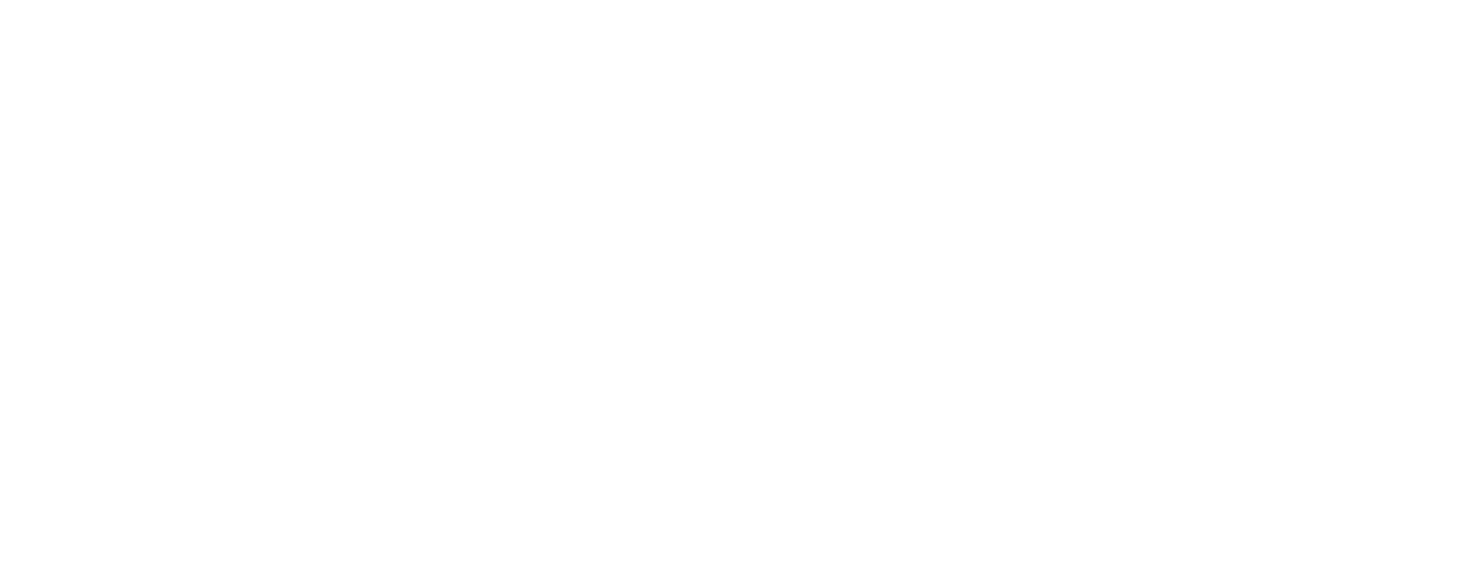